Queuing Theory in Practice: Employing and Applying Queuing Theory for Humanitarian Registration and Assistance Delivery Activities
[Speaker Notes: My name is Panagiotis Koilakos, studying the module Research Methods and Professional Practice, delivered by the University of Essex Online and presenting hereby a Research Proposal Presentation. The subject of our research proposal (project title) is "Queuing Theory in Practice: Employing and Applying Queuing Theory for Humanitarian Registration and Assistance Delivery Activities", attempting to link the realm of queuing theory with computing models and applications and the humanitarian sector in order to better assist people in need. The overall aim is to achieve this as part of the capstone project/dissertation of the Master of Science in Data Science delivered by the University of Essex.]
Table of contents
Value Delivery
Research Question
01
02
Significance/ Contribution to the discipline/ Research Problem
Literature
Aims and Objectives
03
04
Key literature related to the project
[Speaker Notes: The contents of the presentation and their aim are the following:
The Value Delivery Section, where we attempt to link the subject with the potential value provided in the subject of Computing and Data Science, along with explaining the research problem which we are trying to resolve;
The Research Question Section, where we will dive more in-depth into the underlying research questions of the subject as mentioned earlier;
The Aims and Objectives Section, where we will describe our aims and objectives, which will later determine the success of the project;
The Key Literature Section, where we will provide some insight into the available literature for all the parts of the interdisciplinary matter at hand;]
Table of contents (cont.)
Methodology
Ethical considerations and risk assessment
05
06
Methodology/ Development strategy/ Research Design
Artefacts
Timeline
07
08
Description of artefact(s) that will be created
Timeline of proposed activities
References
09
[Speaker Notes: The presentation will resume with the following:
The Methodology Section, where our approach will be discussed, both from a theoretical perspective (literature review) as well as an application perspective (computing and coding), linking the contents with the BCS Project Requirements as provided by the University of Essex (2022);
The Ethical Considerations and Risk Assessment Section, where we will unfold the ethical considerations and associated risks of the proposed subject both from a computing perspective and a personal perspective. The proposed Research risk assessment resources of the University of Essex (N.D.) will also be used;
The Artefacts Section, where we will propose the deliverables of our research;
The Timeline Section, where we will leverage the power of Gannt Charts (Clark et al., 1922) to present the proposed sequence of events, milestones and deadlines; and,
The References Section.]
01
Value Delivery
Significance
Contribution to the discipline
Research Problem
[Speaker Notes: At its core and in an oversimplified explanation, queuing theory discusses waiting lines and seeks to explain the complex dynamics of queues, from how they form and evolve to how they dissipate (University of Idaho, N.D.).]
Queues around us
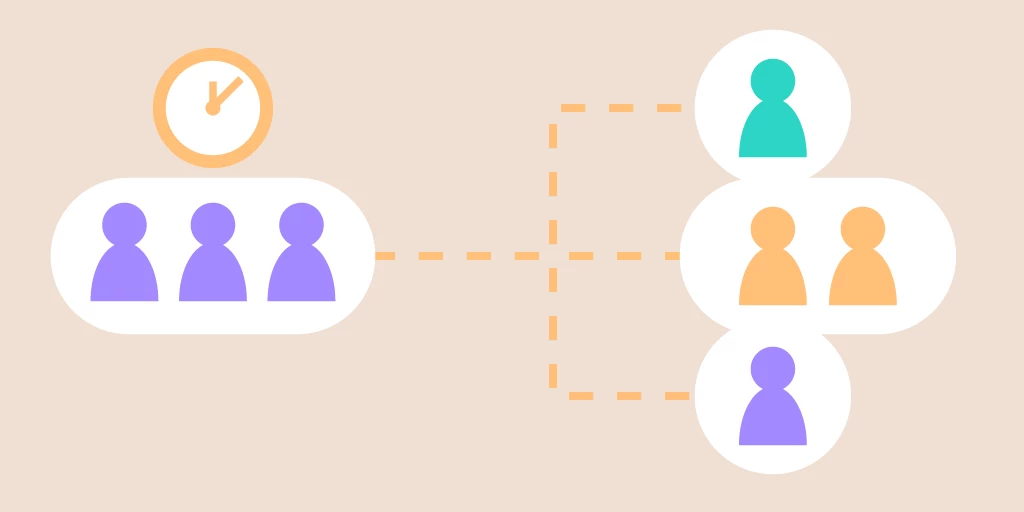 Queues can be found everywhere:
- Commerce (e.g. supermarkets)
- Computers (e.g. CPU jobs)
- Networks (e.g. Data Packages)
- Healthcare (e.g. Hospital waiting lines)
- Transportation (e.g. Traffic lights)
Image 1: Queues in a nutshell (Tšernov, N.D.)
[Speaker Notes: From a simplistic to a complex implementation, queuing can be found everywhere around us, from grocery stores and supermarkets to traffic flow and computer systems. In computing, queues can be found in components such as networks (for example, data packages transmitted over the internet) or processors (for example, how a CPU handles incoming jobs) (Ralston et al., 2000). Besides utilising queues, computing systems can help researchers analyse queues to solve everyday problems. Queuing models leveraging computers are also used in traffic control (University of Idaho, N.D.), healthcare and critical care (Fomundam et al., 2007; McManus et al., 2004) as well as in emergency services (Joseph, 2020).]
The matter at hand
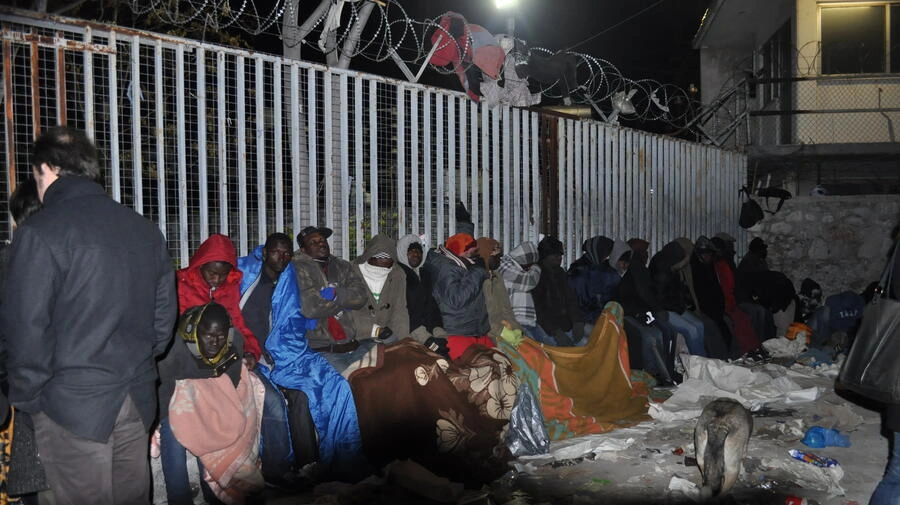 Queues in the humanitarian field:
Registration activities
Refugee Status Determination
Resettlement, Relocation and Repatriation processes
Family reunification
Non-food item delivery
Cash and Voucher delivery
Protection activities
Complain mechanisms
Image 2: Lines of people sleep rough on Petrou Ralli Street in Athens, hoping to get an interview date and a pink card in the morning. (UNHCR/K.Kehayioy, 2012)
[Speaker Notes: Following a similar approach, our research proposal aims to understand how queues work in other disciplines, how computing can provide value in the utilisation and optimisation of queues, and how queues can be used in humanitarian contexts in complex environments for registration and assistance delivery activities. By answering this subset of questions, we aim to showcase how the widely used concept of queues can use the computing and data analysis disciplines to assist the humanitarian field with the problem of reducing waiting times for populations in perilous situations and apply proper prioritisation by using the technology and computing concepts in a reproducible and usable manner. This technological intervention can potentially assist more than 108 million displaced people worldwide (UNHCR, 2023).]
02
Research Question: The Thought Process
Chart 1: Characteristics of a strong research question (Scribbr, 2023)
[Speaker Notes: The development of the research question followed the following thought process:
Locating a generic topic based on professional and educational experience;
Conducting research on the topic by discussing with subject matter experts but also based on work experience and relevant literature;
Considering 'who is interested in this topic', mainly focusing on academia and international organisations;
Contemplating on the questions that can be asked for the topic, starting from broad questions and making them more specific along the way, and,
Finally, evaluate the asked question in terms of relevance to the computer field, available literature, research gap, estimated general interest, clarity and complexity (George Mason University, 2018; Monash University, N.D.).]
The Research Question
How can the application of queuing theory via computing systems enhance and optimise registration and assistance delivery activities in the humanitarian field
[Speaker Notes: Following the process mentioned above, the proposed dissertation subject was narrowed down to "Queuing Theory in Practice: Employing and Applying Queuing Theory for Humanitarian Registration and Assistance Delivery Activities", which revolves around the central question of "How can the application of queuing theory via computing systems enhance and optimise registration and assistance delivery activities in the humanitarian field". Several other underlying questions exist, such as social consideration regarding the population of concern or ethical consideration and upholding the principle of no harm; those will be partially discussed at a later stage of this presentation (UNHCR, 2019).]
03
Aims and objectives
Aim
Objectives
Understand and present how queuing works and applies in registration activities
Provide a literature review, actionable reccommendations and usable technological application
[Speaker Notes: The aim of our dissertation is directly linked to the research problem and the research questions raised before. The research aim can be summarized in a few words as "understanding and presenting how queuing works and applies in registration activities". Considering that this is a generic statement, the aim can be further enhanced by diving deeper into the matter at hand. Understanding the role of queues and their importance in humanitarian registration and assistance provision activities is a subject which has yet to be researched in depth, judging by the available literature. Gaining an understanding, researching and presenting how queues work, the different theorems, their applicability in humanitarian registration and assistance provision activities, how they are affected by the specific realm of where they are applied, and the specific needs of the population of concern is one of the primary aims of the dissertation.

Additionally, the research presents several opportunities through which we identify the key objectives:
Explain queuing theory on a high level and how it works in real life by exploring relevant literature;
Investigate queuing theory usage and applications in relevant disciplines (such as healthcare);
Explain how registration and assistance delivery activities work in the humanitarian sector and how they are linked with queuing theory;
Explore the peculiarity of the queuing theory and its effect on the studied population, especially in linkage with the psychological situation, their specific needs and their place of habitual residence (e.g. in refugee camps);
Determine how queuing theory can be leveraged in the studied context;
Present examples from subject matter experts in relation to challenges while queuing in the studied context;
Apply the findings to develop a reproducible and usable application, either in terms of a mathematical model or computing artefact;
Discuss relevant ethical and legal considerations, and,
Provide concrete and actionable recommendations on how humanitarians can leverage technology and the expertise of computer scientists to improve queuing conditions and waiting lines.]
04
Literature
[Speaker Notes: We performed the primary identification of relevant literature review in silos, meaning that we attempted to find papers and other sources on the topics of our concern in an attempt to connect them throughout the research later. For each of the identified categories, we will mention at most four relevant papers. Our research references will be enriched throughout the research process. The categories and relevant literature that we identified are:
Queuing theory and queuing theorems - for example, the book "Probability, Statistics and Queuing Theory with Computer Science Applications" (Allen, 1990);
Queuing theory in real life, such as the "The queuing theory application in bank service optimization" paper (Xiao et al., 2010) and the "Survey of Queuing Theory Applications in Healthcare" (Fomundam et al., 2007);]
Literature (cont.)
[Speaker Notes: Registration and assistance delivery activities - for example, the Registration Chapter of the book "Refugees and the emergence of the humanitarian field in Cameroon" (Glasman, 2020) and the registration handbooks of different agencies (UNHCR, 2022; UNICEF, 2023; EUAA, 2021) ;
Queuing theory and psychological effects, such as the description in "The Psychology of Queuing" (Furnham et al., 2020);]
Literature (cont.)
[Speaker Notes: Queuing in humanitarian contexts, for example, the article "Queuing to leave: A new approach to immigration" (Sarma, 2021);
Applied queuing theory through technology, such as the paper "Queue Length Estimation Using Connected Vehicle Technology for Adaptive Signal Control" (Tiaprasert et al., 2015), and,]
Literature (cont.)
[Speaker Notes: Queuing, computing and ethical considerations such as those described in the ACM Code of Ethics and Professional Conduct (ACM, 2018);]
05
Methodology
Qualitative
Quantitative
Experiments (for the application / coding part)
Publicly available datasets
Privately available data (upon approval and authorization)
Literature Review
Interviews (if possible)
Available subject matter expertise
[Speaker Notes: The research will follow a mixed approach, combining both qualitative and quantitative analysis. On a high level, the content of qualitative data will be analyzed both in terms of meaning and relevance (direct or indirect), applying a combination of thematic analysis to identify trends and content analysis particularly relevant to the literature review. On a qualitative approach, data (such as basic biodata or queuing metrics) will be cleansed by ensuring no skewing in the underlying patterns, and then business intelligence tools (such as PowerBI) will be used for the presentation part (e.g. charts). In contrast, Python will be used to test queuing algorithms to provide a usable application.]
06
Ethical considerations & risk assessment
[Speaker Notes: Ethical considerations are paramount through the research considering the population of concern. Primary ethical concerns will be identified through relevant literature and professional standards, such as the IASC Code of Conduct (IASC, N.D.), governing humanitarian professionals or the ACM Code of Ethics and Professional Conduct (ACM, 2018). The principle of do not harm (UNHCR, 2019) will be the governing compass on whether something is ethical or not. At the same time, due to the nature of the research, handling ethically sensitive data and avoiding biases (Pannucci & Wilkins, 2010) are also substantial. Moreover, the ethical considerations will be coupled with a relevant risk assessment, focusing on the negative impact of research actions on the population of concern, especially in their legal and physical protection. Risks associated with the disclosure of sensitive information will be at the forefront, and thus, the research should leverage the power of peer review to ensure that such risks are mitigated. To provide a thorough risk assessment, the toolkit provided by the University of Essex (University of Essex, N.D.) will be used.]
07
Artefacts
Research Report
Annexes
Computing Artefact
Research Report (main Artefact)
Such as the raw data used or source code
Including but not limited to the usable application
[Speaker Notes: On the research deliverables, we aim to develop three artefacts. The primary artefact, which should also serve as a stand-alone document, will be the research report, where research questions, data analysis, code writing, and subject-matter expertise will be combined to conclude on actionable recommendations. The annexes will accompany the report and serve as metadata to verify the research methodology and outcomes and enable researchers to develop the research further. Finally, as the application/hands-on deliverable required by the BCS Project Requirements (University of Essex, 2022), we aim to deliver a working application/algorithm, utilising the identified queuing methodology, providing value to humanitarians on the field.]
08
Timeline
[Speaker Notes: A high-level timeline and sequence of events has been created to show the main steps of the process. The period has been broken down into seven months (M1 to M7), starting from the Preparation stage (M1 to M2), where the literature will be collected, reviewed, and assessed in regards to relevance and usability (M1), and resources, such as subject matter experts and relevant data will be identified (M2). From a business intelligence and infographics perspective, data collection and analysis will follow the collection of resources throughout M3 to M6. Considering the need for an application deliverable, this will be developed throughout M5 to M7, while the products will be reviewed as a whole during the last half of M7. The research writing, which will produce the primary artefact as presented earlier, will continue throughout the whole period (M1 to M7) by collecting and writing down ideas and exciting approaches to later form, through the steps above, the final product.]
09
References
Slides provided by slidesgo
Allen, A. (1990) Probability, Statistics, and Queueing Theory. California: Academic Press, Inc. Available from: https://books.google.ch/books?hl=en&lr=&id=PMMUbHvr-7sC&oi=fnd&pg=PR11&dq=7.+Queueing+Theory%22.+Probability,+Statistics+and+Queueing+Theory.&ots=AQCD0CNLCU&sig=zyCgDT87KTZ-O952XepFL2p82g0#v=onepage&q=7.%20Queueing%20Theory%22.%20Probability%2C%20Statistics%20and%20Queueing%20Theory.&f=false [Accessed 3 October 2023].
ACM. (2018) ACM Code of Ethics and Professional Conduct. Available from: https://www.acm.org/code-of-ethics [Accessed 10 October 2023].
Ballout, A., Alhasan, M., Fraihat, S. & Elhassan, A. (2022) Business intelligence and data analytics framework: case study of humanitarian organisations refugees' registration system. International Journal of Innovative Computing and Applications 13(1): 11-17. DOI: https://doi.org/10.1504/IJICA.2022.121384
Clark, W.,Polakov, N., Trabold, F. (1922) The Gantt chart, a working tool of management. New York City: The Ronald Press Company. Available from: https://archive.org/details/cu31924004570853/ [Accessed 13 October 2023].
Cooper, B. (2000) QUEUING THEORY. ENCYCLOPEDIA OF COMPUTER SCIENCE 4: 1946 – 1948. Available from: https://www.cse.fau.edu/~bob/publications/encyclopedia.pdf [Accessed 12 October 2023].
References (cont.)
Edelstein, W. & Edelstein, A. (2010) ‘Queuing and Elections: Long Lines, DREs and Paper Ballots’, 2010 Electronic Voting Technology Workshop/Workshop on Trustworthy Elections (EVT/WOTE '10). Washington, DC, 9-10 August. 
Efrat-Treister, D., Cheshin, A., Harari, D., Rafaeli, A., Agasi, S., Moriah, H. & Admi, H. (2019) How psychology might alleviate violence in queues: Perceived future wait and perceived load moderate violence against service providers. PLoS One 14(6). DOI: doi: 10.1371/journal.pone.0218184
EUAA. (2021) EASO Practical Guide on Registration. Available from: https://euaa.europa.eu/sites/default/files/publications/Practical-guide-registration-lodging-applications.pdf [Accessed 10 October 2023].
Fomundam, S., Herrmann, J. (2007) A Survey of Queuing Theory Applications in Healthcare. Available from: https://drum.lib.umd.edu/items/885228fb-a35f-4c79-b01a-1f70a3c2f08c [Accessed 16 October 2023].
Furnham, A., Treglown, L. & Horne, H. (2020) The Psychology of Queuing. Psychology 11: 480-498. DOI: https://doi.org/10.4236/psych.2020.113033 
George Mason University. (2018) How to Write a Research Question. Available from: https://writingcenter.gmu.edu/writing-resources/research-based-writing [Accessed 10 October 2023].
Glasman, J. (2019) ‘Chapter 5 Registration: Refugees and the emergence of  the humanitarian field in Cameroon ’, in: Glasman, J. (eds) Humanitarianism and the Quantification of Human Needs. No place: Routledge. 170-210. Available from: https://library.oapen.org/handle/20.500.12657/51118 [Accessed 10 October 2023]
References (cont.)
IASC. (N.D.) Six Core Principles. Available from: https://psea.interagencystandingcommittee.org/update/iasc-six-core-principles [Accessed 3 October 2023].
 Joseph, J. (2020) Queuing Theory and Modeling Emergency Department Resource Utilization. Emergency Medicine Clinics of North America 38(3):563-572. DOI: https://doi.org/10.1016/j.emc.2020.04.006 
 Kendall, D. (1953) Stochastic Processes Occurring in the Theory of Queues and their Analysis by the Method of the Imbedded Markov Chain. Ann. Math. Statist. 24(3): 338-354. DOI: 10.1214/aoms/1177728975
 Laguna, M. & Marklund, J. (2013) Business Process Modeling, Simulation and Design, Second Edition. No place: CRC Press. Available from: https://books.google.ch/books?hl=en&lr=&id=IiJ1d8iLIDkC&oi=fnd&pg=PP1&dq=Business+Process+Modeling,+Simulation+and+Design&ots=XpT0VrRdg4&sig=1jAdftFyaH-PgURbz1pcRnebfW8#v=onepage&q=Business%20Process%20Modeling%2C%20Simulation%20and%20Design&f=false [Accessed 3 October 2023].
 Larson, R. (1987) Perspectives on Queues: Social Justice and the Psychology of Queueing. Operations Research 35(6): 895 – 905. Available from: https://www.jstor.org/stable/171439?typeAccessWorkflow=login [Accessed 14 October 2023].
References (cont.)
McCombes, S. (2023) Writing Strong Research Questions | Criteria & Examples. Available from: https://www.scribbr.com/research-process/research-questions/ [Accessed 10 October 2023].
McManus, M., Long, M., Cooper, A. & Litvak; E. (2004) Queuing Theory Accurately Models the Need for Critical Care Resources. Anesthesiology. Anesthesiology 100(5): 1271–1276. DOI: https://doi.org/10.1097/00000542-200405000-00032 
Monash University. (N.D.) Developing research questions. Available from: https://www.monash.edu/library/help/assignments-research/developing-research-questions [Accessed 10 October 2023]
Pannucci, C. & Wilkins, E. (2010) Identifying and avoiding bias in research. Plast Reconstr Surg. 126(2): 619-625. DOI: 10.1097/PRS.0b013e3181de24bc
Rece, L., Vlase, S., Ciuiu, D., Neculoiu, G., Mocanu, S. & Modrea, A. (2022) 'Queueing Theory-Based Mathematical Models Applied to Enterprise Organization and Industrial Production Optimization. Mathematics 10(14). DOI: https://doi.org/10.3390/math10142520
Saghafian, S. (2022) The Public Impact of Queueing Theory: From Queen Elizabeth to Internet to Emergency Rooms. Available from: https://scholar.harvard.edu/saghafian/blog/public-impact-queueing-theory-queen-elizabeth-internet-emergency-rooms [Accessed 15 October 2023].
Sarma, N. (2021) Queuing to leave: A new approach to immigration. IZA Journal of Development and Migration 12(1). DOI: https://doi.org/10.2478/izajodm-2021-0007
References (cont.)
Sikder, M., Mirindi, P., String, G. & Lantagne, D. (2021) Delivering Drinking Water by Truck in Humanitarian Contexts: Results from Mixed-Methods Evaluations in the Democratic Republic of the Congo and Bangladesh. Environ Sci Technol.54(8): 5041-5050. DOI: 10.1021/acs.est.9b07375
Tiaprasert, K., Zhang, Y., Wang, X. B. & Zeng, X. (2015) Queue Length Estimation Using Connected Vehicle Technology for Adaptive Signal Control. IEEE Transactions on Intelligent Transportation Systems 16(4): 2129-2140. DOI: 10.1109/TITS.2015.2401007
Tšernov, K. (N.D.) The Beginner’s Guide to Queuing theory. Available from:  https://www.qminder.com/blog/queue-management/queuing-theory-guide/ [Accessed 14 October 2023]
UNHCR. (2004) Code of Conduct & Explanatory Notes. Available from: https://www.unhcr.org/sites/default/files/legacy-pdf/422dbc89a.pdf [Accessed 10 October 2023].
UNHCR. (2012) Dozens queue every week in Athens to apply for asylum . Available from: https://www.unhcr.org/news/dozens-queue-every-week-athens-apply-asylum [Accessed 16 October 2023].
UNHCR. (2019) Humanitarian principles. Available from: https://emergency.unhcr.org/protection/protection-principles/humanitarian-principles [Accessed 16 October 2023].
References (cont.)
UNHCR. (2022) Emergency registration in refugee operations. Available from: https://emergency.unhcr.org/protection/protection-mechanisms/emergency-registration-refugee-operations [Accessed 5 October 2023].
UNHCR. (2023) Refugee Statistics. Available from: https://www.unhcr.org/refugee-statistics/ [Accessed 14 October 2023].
UNICEF. (2023) Civil Registration in Humanitarian Contexts. Available from: https://www.unicef.org/wca/reports/civil-registration-humanitarian-contexts [Accessed 6 October 2023].
University of Essex. (2022) Correspondence with Panagiotis Koilakos on BCS Requirements for Projects on BCS-Accredited Degree Programmes, 10 October.
University of Essex. (N.D.) Research Risk Assessment. Available from: https://www.essex.ac.uk/student/postgraduate-research/research-risk-assessment [Accessed 13 October 2023].
University of Idaho. (N.D.) Queuing Theory. Available from: https://www.webpages.uidaho.edu/niatt_labmanual/chapters/trafficflowtheory/theoryandconcepts/QueuingTheory.htm [Accessed 10 October 2023].
Xiao, H. & Zhang, G. (2010) ‘The queuing theory application in bank service optimization’. International Conference on Logistics Systems and Intelligent Management (ICLSIM). Harbin, China: , 2010. IEEE. 1097-1100.
Zelnick, J. (2017) Discussion: Queuing Theory Re-visited. Academy of Management Journal 6(2). DOI: https://doi.org/10.5465/254848
Zhou, R. & Soman, D. (2003) Looking Back: Exploring the Psychology of Queuing and the Effect of the Number of People Behind. Journal of Consumer Research 29(4): 517-530. DOI: https://doi.org/10.1086/346247